Качество и безопасность детских товаров и школьных принадлежностей
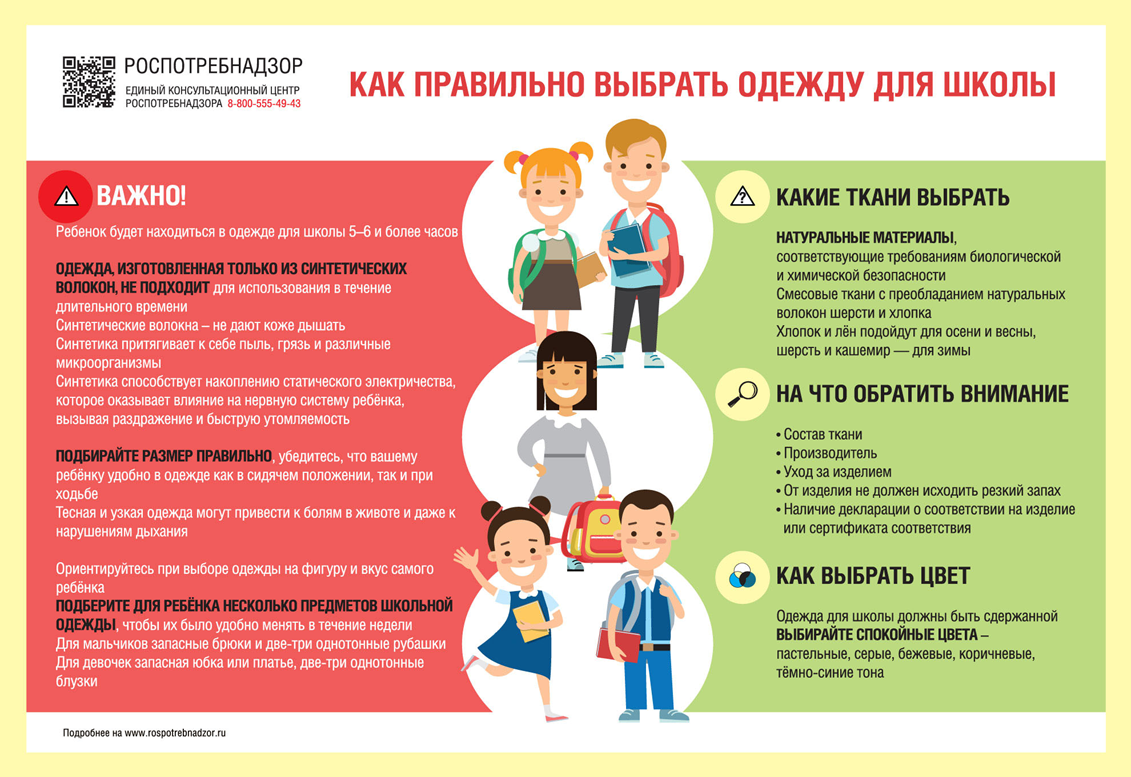 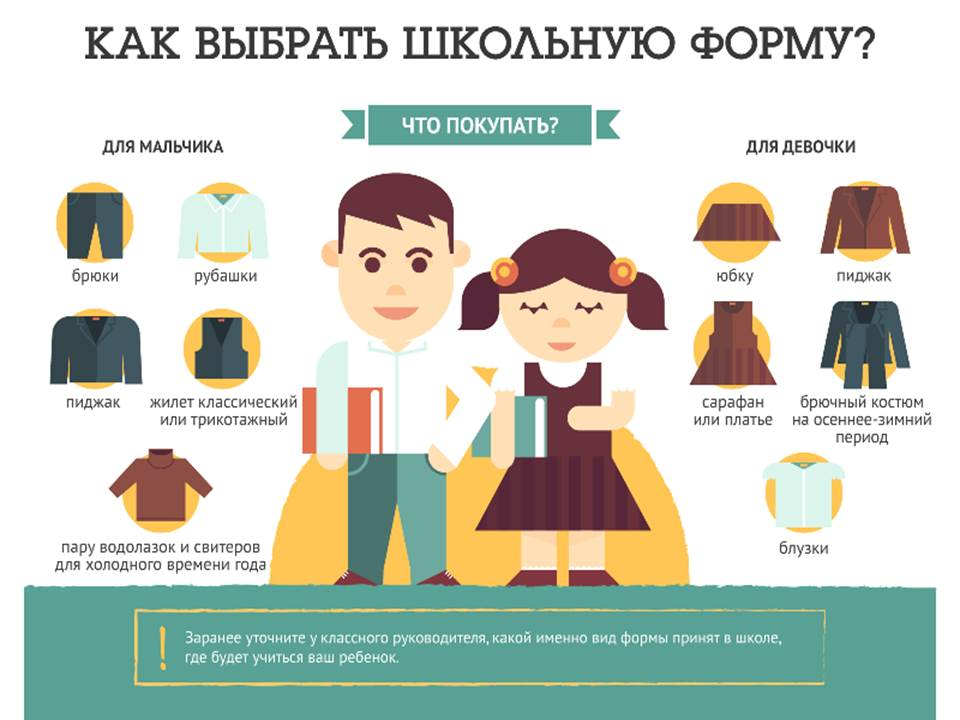 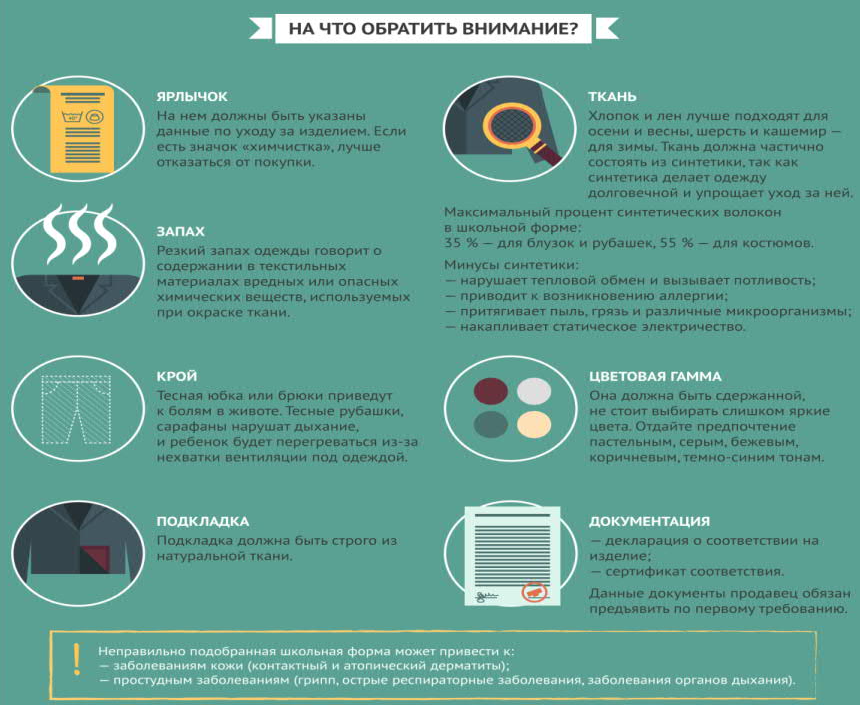 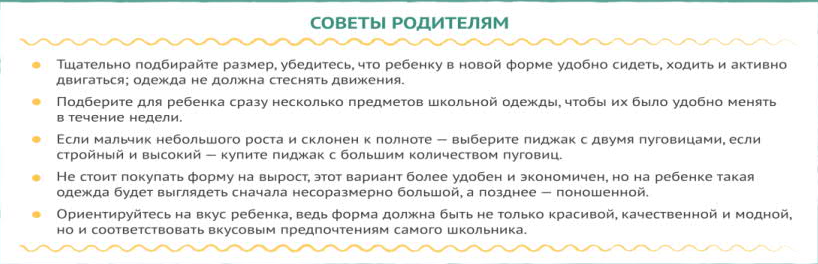 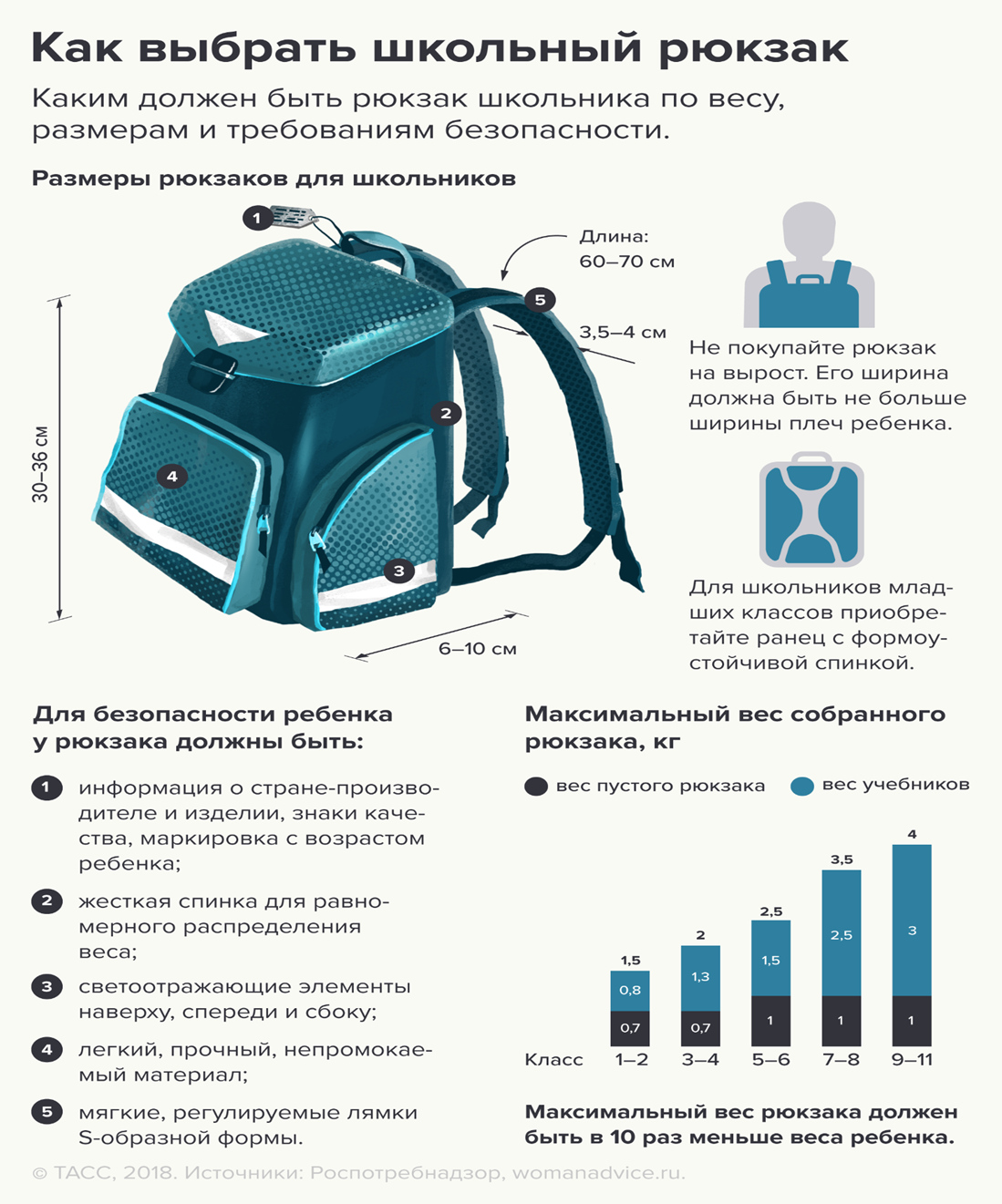 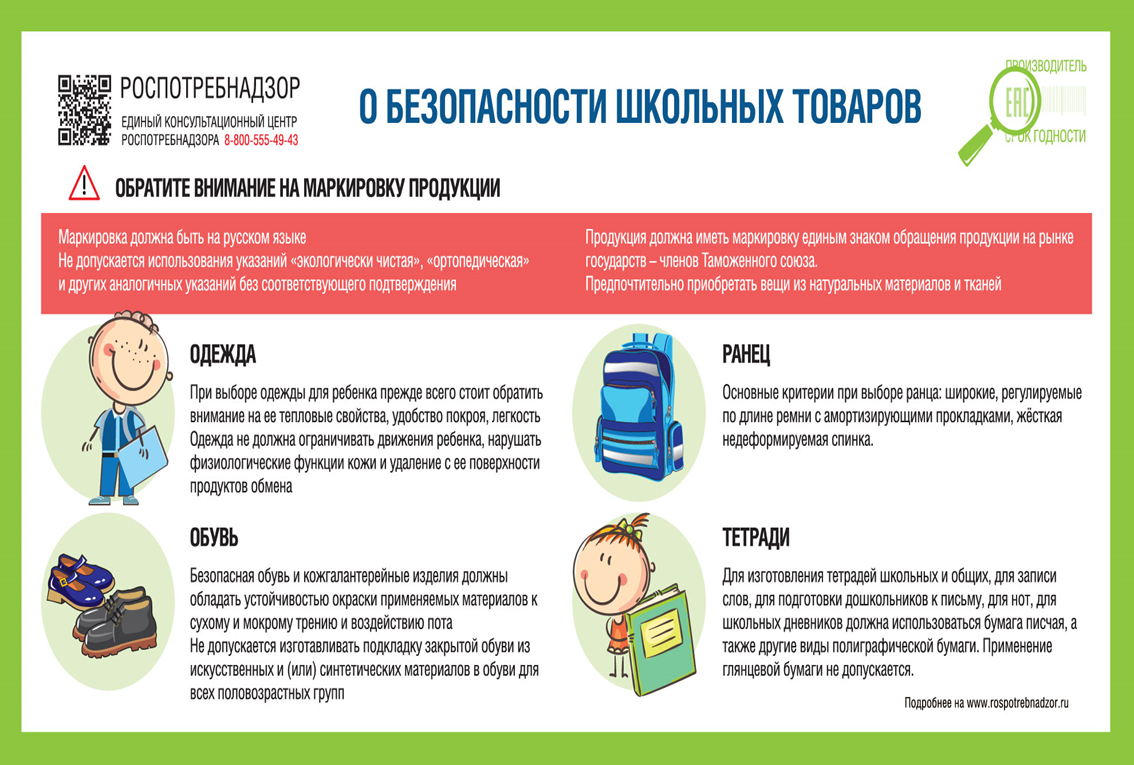 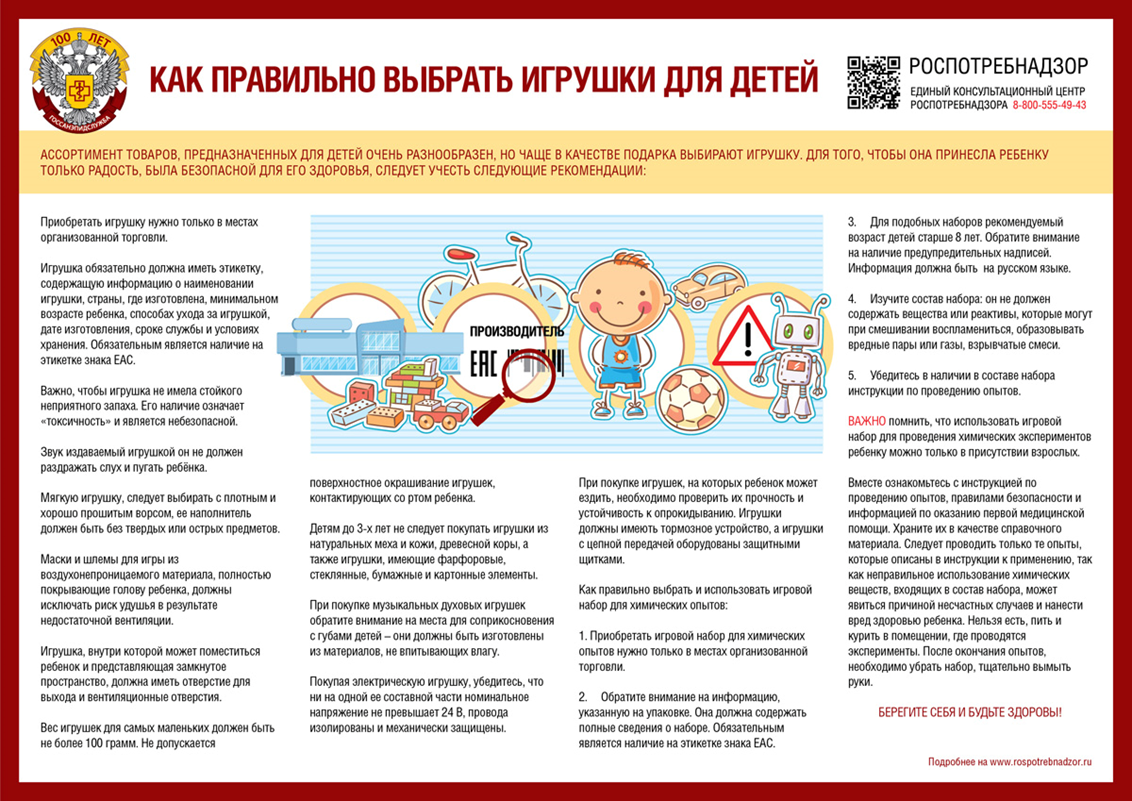 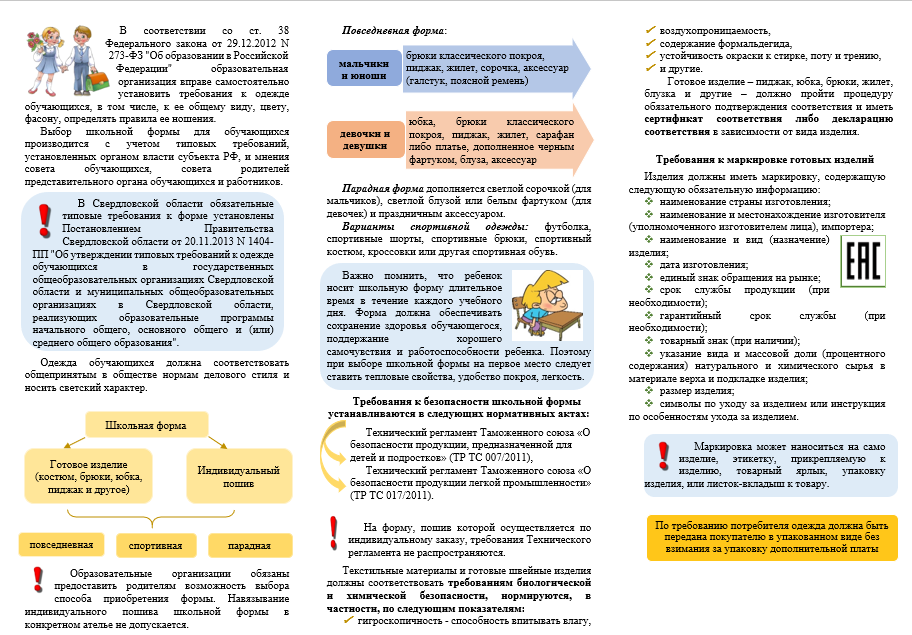 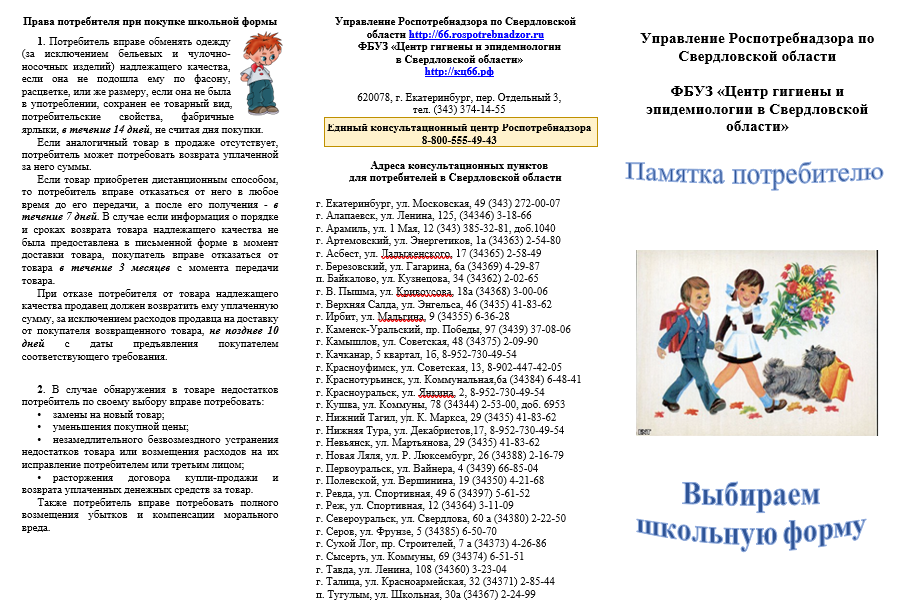 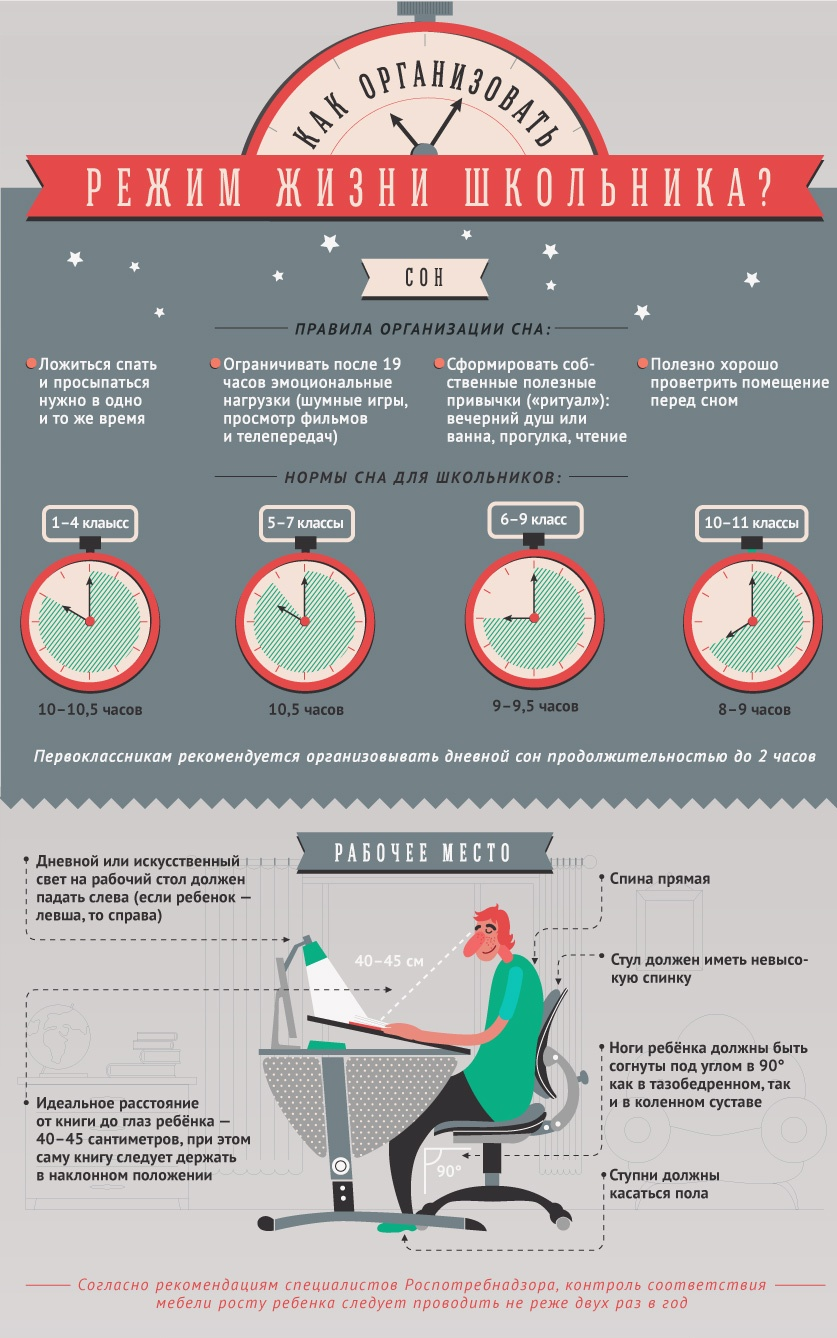 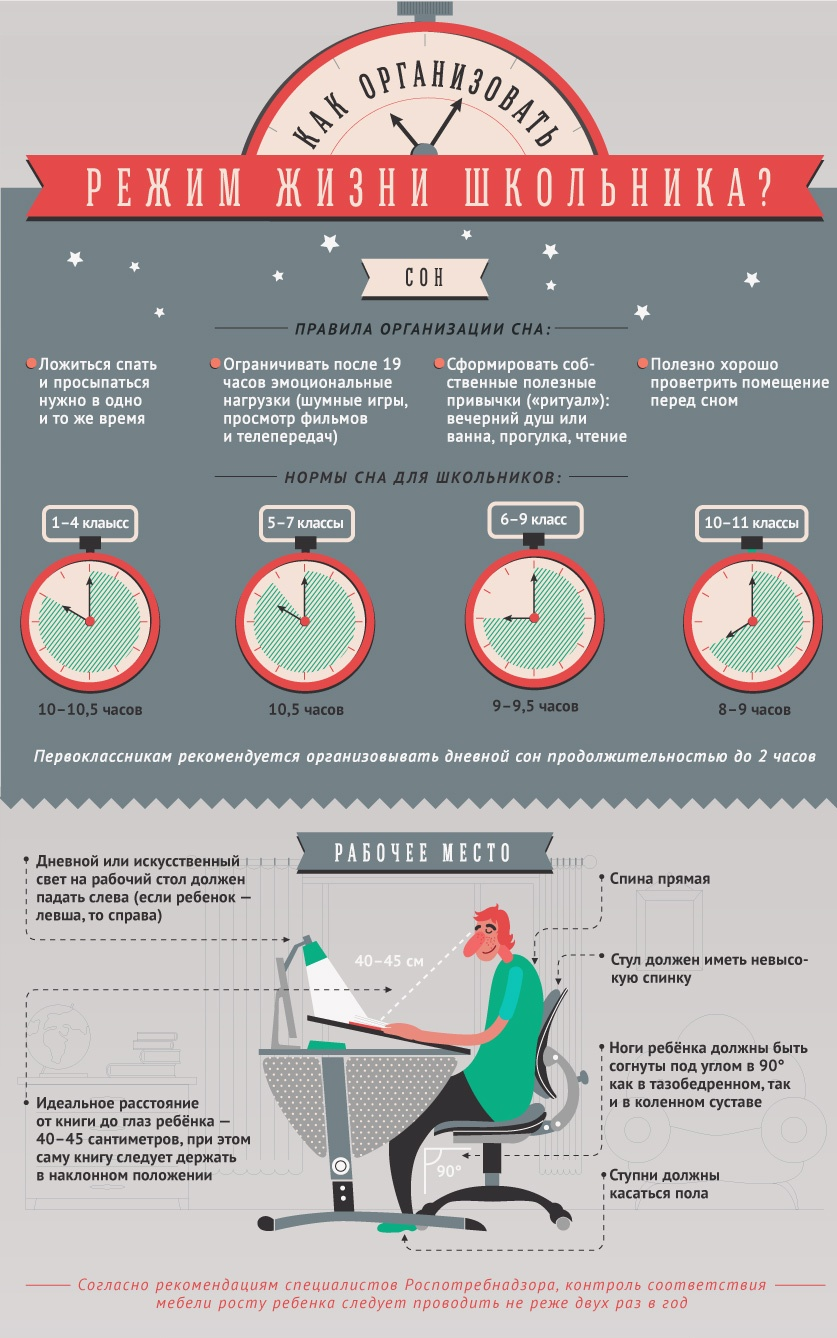 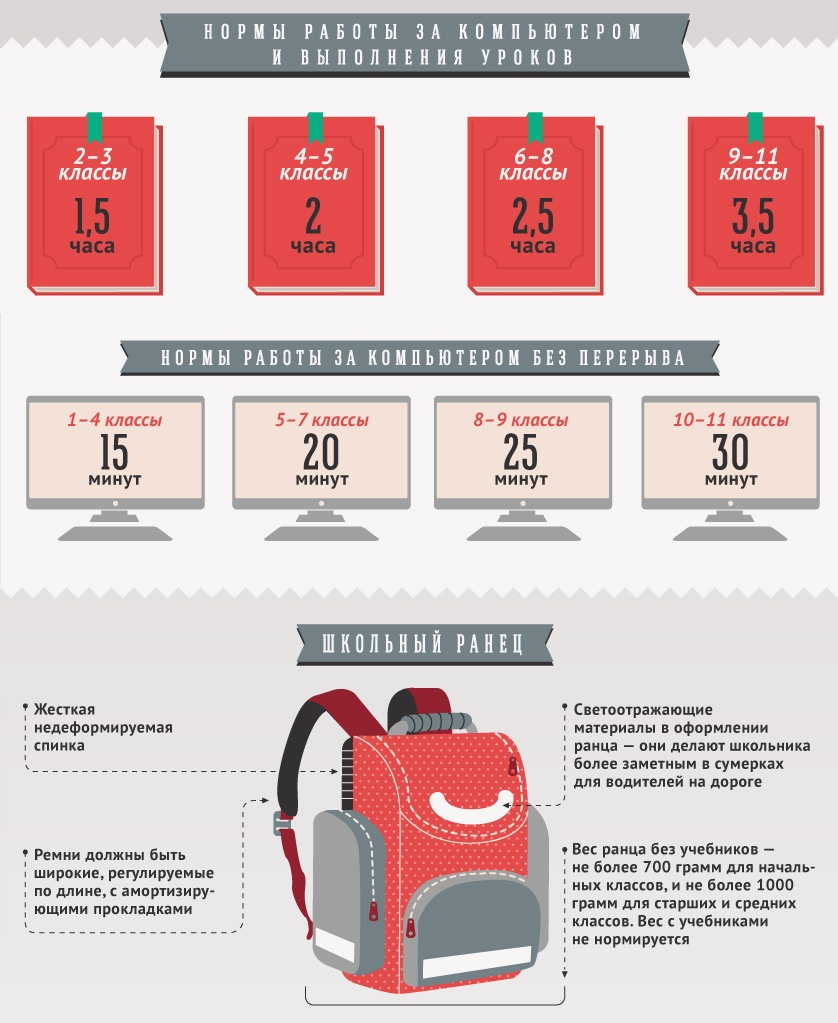 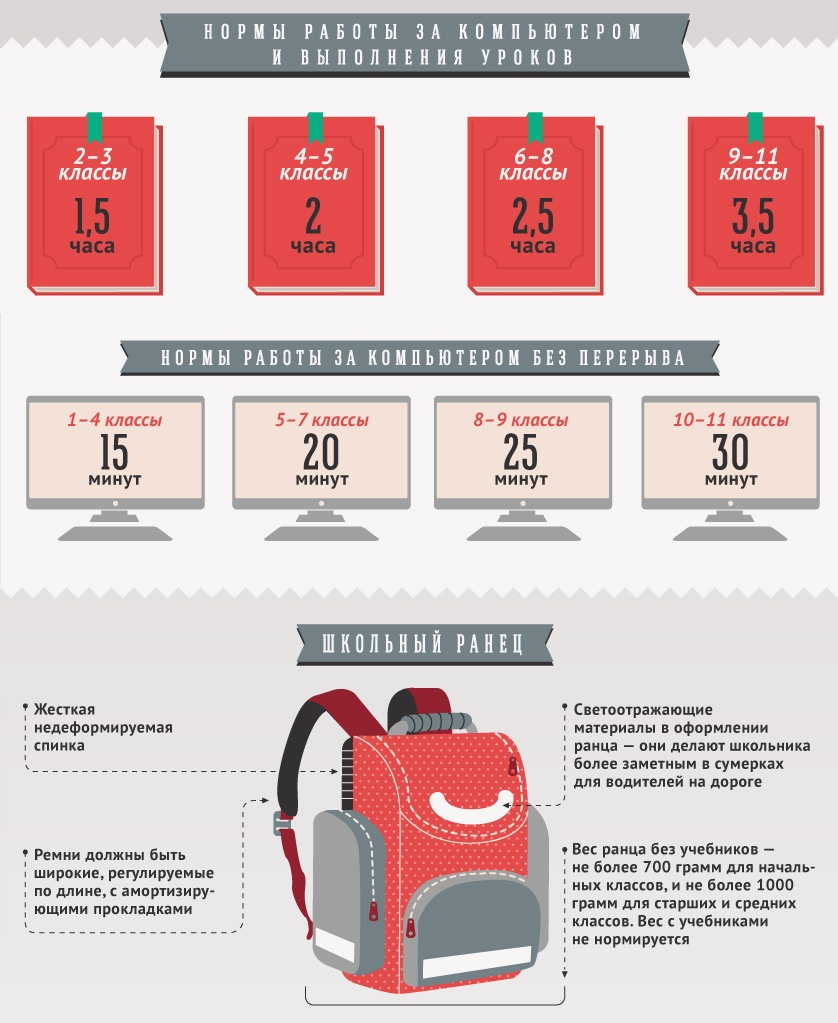 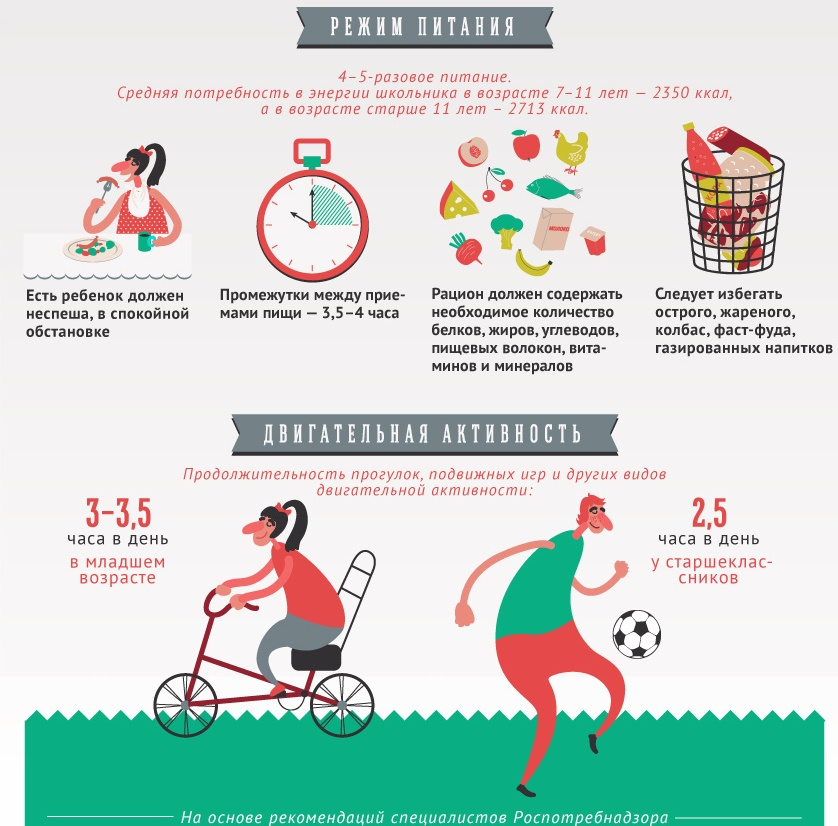 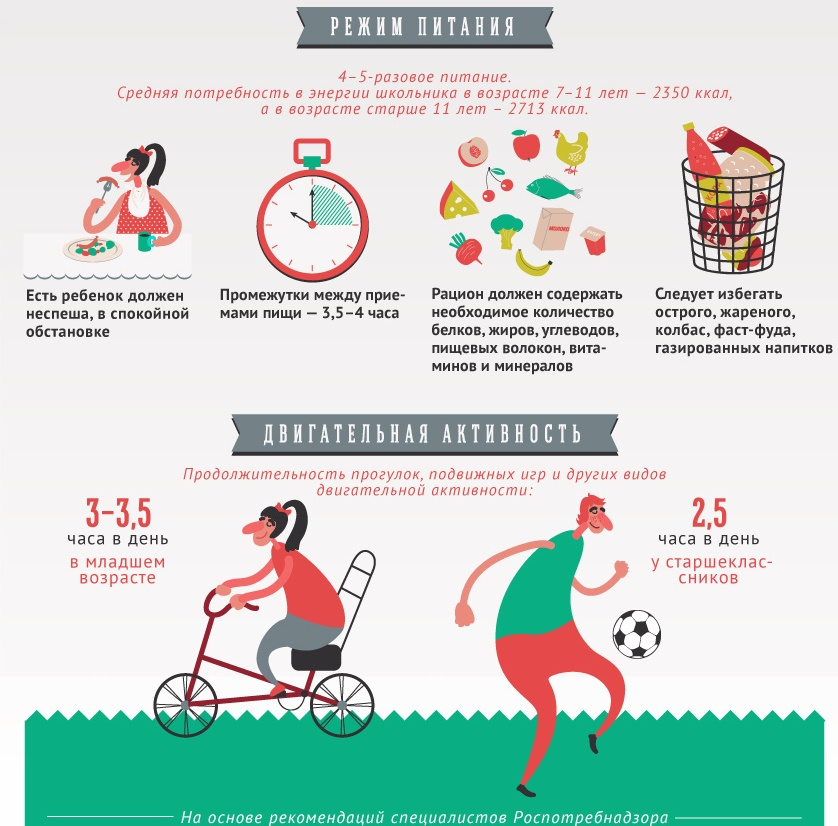 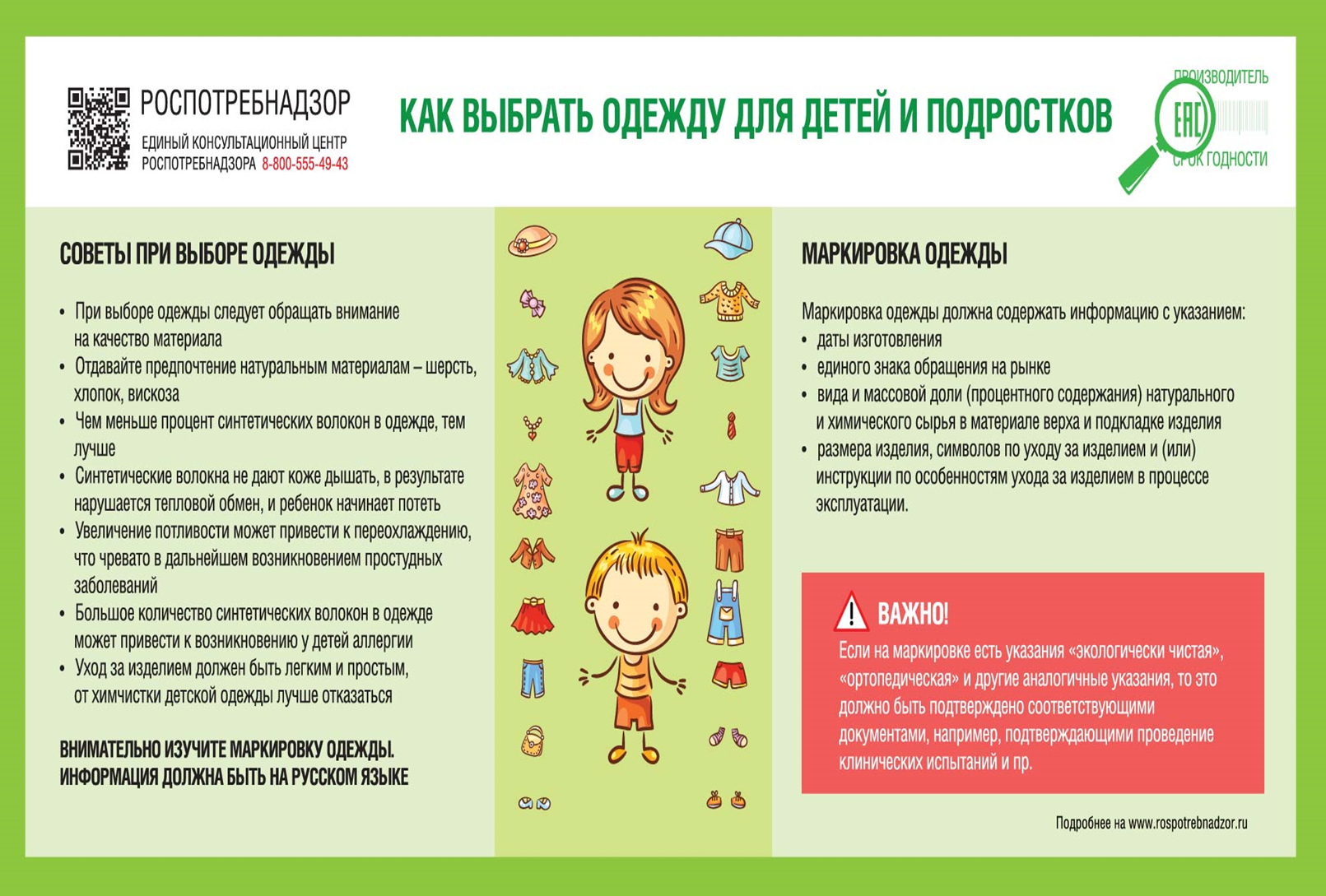